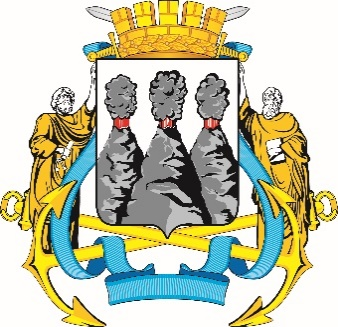 Контрольно-счетная палата Петропавловск-Камчатского городского округа
ОТЧЕТо результатах контрольного мероприятия
Проверка законности и результативности использования средств бюджета Петропавловск-Камчатского городского округа, выделенных на подмероприятие «Ремонт жилых помещений муниципального жилищного фонда в целях обеспечения детей-сирот и детей, оставшихся без попечения родителей, лиц из числа детей-сирот и детей, оставшихся без попечения родителей жилыми помещениями специализированного жилищного фонда по договорам найма специализированных жилых помещений (в том числе изготовление смет, получение экспертных заключений)» основного мероприятия «Содержание, капитальный, текущий ремонт жилых зданий, помещений, в том числе муниципального жилищного фонда» подпрограммы 2 «Стимулирование развития жилищного строительства и развитие застроенных и освоение новых территорий» муниципальной программы «Обеспечение доступным и комфортным жильем жителей Петропавловск-Камчатского городского округа» за 2022 год
1. Основание для проведения контрольного мероприятия: пункт 1.2.11 плана деятельности Контрольно-счетной палаты Петропавловск-Камчатского городского округа на 2023 год, утвержденного приказом Контрольно-счетной палаты от 15.12.2022 № 45-КСП.
        Отчет составлен на основании акта о результатах проведения контрольного мероприятия от 14.12.2023 № 01-06-16-1.2.11.
2. Цель контрольного мероприятия: осуществление контроля за законным и результативным использованием бюджетных средств, выделенных на подмероприятие «Ремонт жилых помещений муниципального жилищного фонда в целях обеспечения детей – сирот и детей, оставшихся без попечения родителей, лиц из числа детей – сирот и детей, оставшихся без попечения родителей жилыми помещениями специализированного жилищного фонда по договорам найма специализированных жилых помещений (в том числе изготовление смет, получение экспертных заключений)» основного мероприятия «Содержание, капитальный, текущий ремонт жилых зданий, помещений, в том числе муниципального жилищного фонда» подпрограммы 2 «Стимулирование развития жилищного строительства и развитие застроенных и освоение новых территорий» муниципальной программы «Обеспечение доступным и комфортным жильем жителей Петропавловск-Камчатского городского округа» за 2022 год (иные периоды в случае необходимости).
2
3. Предмет контрольного мероприятия: бюджетные средства, направленные на реализацию подмероприятия «Ремонт жилых помещений муниципального жилищного фонда в целях обеспечения детей – сирот и детей, оставшихся без попечения родителей, лиц из числа детей – сирот и детей, оставшихся без попечения родителей жилыми помещениями специализированного жилищного фонда по договорам найма специализированных жилых помещений (в том числе изготовление смет, получение экспертных заключений)» основного мероприятия «Содержание, капитальный, текущий ремонт жилых зданий, помещений, в том числе муниципального жилищного фонда» подпрограммы 2 «Стимулирование развития жилищного строительства и развитие застроенных и освоение новых территорий»  муниципальной программы «Обеспечение доступным и комфортным жильем жителей Петропавловск-Камчатского городского округа»,  отчет об исполнении муниципальной программы, муниципальные контракты в рамках данного подмероприятия, а также иные документы и материалы, необходимые для проведения контрольного мероприятия.
3
4. Проверяемый период: 2022 год (иные периоды в случае необходимости).

5. Объект контроля: Управление коммунального хозяйства и жилищного фонда администрации Петропавловск-Камчатского городского округа

6. Срок проведения контрольного мероприятия: с 21.11.2023 по 14.12.2023.

7. Наличие пояснений и/или замечаний: Пояснения от Управления коммунального хозяйства и жилищного фонда администрации Петропавловск-Камчатского городского округа на акт о результатах проведения контрольного мероприятия от 22.12.2023 № 01-12-01/1054-Д/23.
 8. Объем проверенных средств и/или имущества: 8 326 698,98рублей.
4
Выводы по результатам контрольного мероприятия:  
	1.	Должностные инструкции руководителя и специалистов контрактной службы УКХиЖФ, не соответствовали требованиям части 4 статьи 38 Федерального закона от 05.04.2013 № 44-ФЗ«О контрактной системе в сфере закупок товаров, работ, услуг для обеспечения государственных и муниципальных нужд». В период проведения контрольного мероприятия должностные инструкции сотрудников контрактной службы УКХиЖФ приведены в соответствие с вышеуказанными требованиями. (В период проведения контрольного мероприятия УКХиЖФ разработаны новые должностные инструкции начальника финансово-экономического отдела, советника и референта сектора муниципального заказа финансово-экономического отдела и утверждены приказом от 22.12.2023 № 12-269/23, с учетом требований Федерального закона от 05.04.2013 № 44-ФЗ. Копии должностных инструкций, представлены в адрес КСП информационным письмом от 27.12.2023 № 01-12-01/1186-Д/23).
	2.	В нарушение требований, установленных пунктом 4.2. Муниципального контракта от 18.10.2021 от 0138300000421000690_302701, Подрядчик выполнил работы и предоставил Заказчику исполнительную документацию с нарушением срока на 24 календарных дня, а Заказчиком в нарушение требований, установленных пунктом 4.8. Контракта № 690, работы приняты с нарушением срока на 30 рабочих дней. 
	2.1. На основании пункта 6.1.1 Контракта № 690, УКХиЖФ направило в адрес Подрядчика требование 29.03.2022 об уплате неустойки (штрафа, пени) за ненадлежащее исполнение обязательства, предусмотренного контрактом, в соответствии с которым срок нарушения обязательств составил 21 календарный день. (Управление выставило требование об уплате неустойки на 3 календарных дня меньше срока, установленного Контрактом № 690 и требованиями части 7 статьи 34 Федерального закона от 05.04.2012 № 44-ФЗ).
	В период проведения контрольного мероприятия УКХиЖФ направило в адрес ИП Мамедов К. Т.-О. дополнительное требование об уплате неустойки (штрафа, пени) за ненадлежащее исполнение Подрядчиком обязательства, предусмотренного Контрактом № 690 (перерасчет пени произведен в связи с технической ошибкой).
5
Выводы по результатам контрольного мероприятия:

3.	 В нарушение части 3 статьи 103 Федерального закона от 05.04.2013 № 44-ФЗ, Постановления Правительства Российской Федерации от 27.01.2022 № 60 «О мерах по информационному обеспечению контрактной системы в сфере закупок товаров, работ, услуг для обеспечения государственных и муниципальных нужд, по организации в ней документооборота, о внесении изменений в некоторые акты Правительства Российской Федерации и признании утратившими силу актов и отдельных положений актов Правительства Российской Федерации». Управление направило на сайт Единой информационной системы в сфере закупок (в реестр контрактов) информацию об исполнении Муниципального контракта от 09.08.2022 № 0138300000422000569_302701 10.11.2022 с нарушением срока на 1 рабочий день. Аналогичное нарушение выявлено при размещении в ЕИС информации об исполнении Муниципального контракта от 05.08.2022 № 0138300000422000543_302701.
4.  Все отремонтированные Управлением жилые помещения в количестве 15 штук в проверяемом периоде переданы в пользу нуждающихся детей – сирот и детей, оставшихся без попечения родителей. Нецелевого и неэффективного использования бюджетных средств не установлено.
5.	Выборочным визуальным осмотром выполненных работ по ремонту жилых помещений муниципального жилищного фонда в целях обеспечения детей – сирот и детей, оставшихся без попечения родителей, проведенным в ходе контрольного мероприятия нарушений и недостатков не установлено.
6
Предложения по результатам контрольного мероприятия:  

1. Направить отчет для сведения в адрес: 
Городской Думы Петропавловск-Камчатского городского округа;
Главы Петропавловск-Камчатского городского округа.
		
        2. Направить информационное письмо в Управление коммунального хозяйства и жилищного фонда администрации Петропавловск-Камчатского городского округа с целью усиления контроля за соблюдением требований законодательства в сфере закупок товаров, работ, услуг для обеспечения государственных и муниципальных нужд, а также мер по пресечению и предупреждению нарушений и недостатков, выявленных по результатам контрольного мероприятия, а именно:
 При направлении информации подлежащей размещению в ЕИС строго руководствоваться требованиями части 3 статьи 103 Федерального закона от 05.04.2013 № 44-ФЗ, Постановления Правительства Российской Федерации от 27.01.2022 № 60.
Во избежание рисков снижения качества обеспечения муниципальных нужд городского округа, на протяжении всего цикла закупок товаров, работ, услуг для обеспечения муниципальных нужд от планирования до фактического исполнения, строго руководствоваться требованиями предусмотренными Федеральным законом от 05.04.2013 № 44-ФЗ.
Усилить должный контроль за деятельностью подрядчиков, в части надлежащего исполнения обязательств, предусмотренных условиями заключенных муниципальных контрактов по выполнению ремонтных работ в жилых помещениях муниципального жилищного фонда (квартир), в целях своевременного обеспечения лиц из числа детей-сирот и детей, оставшихся без попечения родителей жилыми помещениями пригодными для постоянного проживания, в соответствии с требованиями статьи 140 Бюджетного кодекса Российской Федерации, Закона Камчатского края от 09.10.2012 № 135, Постановления Правительства Камчатского края от 27.03.2013 № 123-П.
7
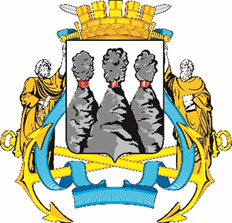 Контрольно-счетная палата 
Петропавловск-Камчатского городского округа
СПАСИБО ЗА ВНИМАНИЕ!